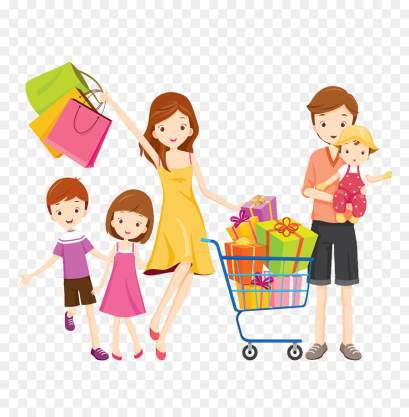 «Поход в магазин»
Памяткаграмотного покупателя
1. Продумать и составить список необходимых товаров.
2. Не поддаваться на рекламные акции, но можно приобрести карту скидок.
3. проводить предварительные расчёты стоимости покупок и брать приблизительную сумму.
4. Изучить качество товара
Магнит: 130 +36+109 +189 +239 =703 руб.
Низкоцен: 129 +37+145 +199 +240 =750 руб.
Светофор: 125+38+125+180+230=698 руб.